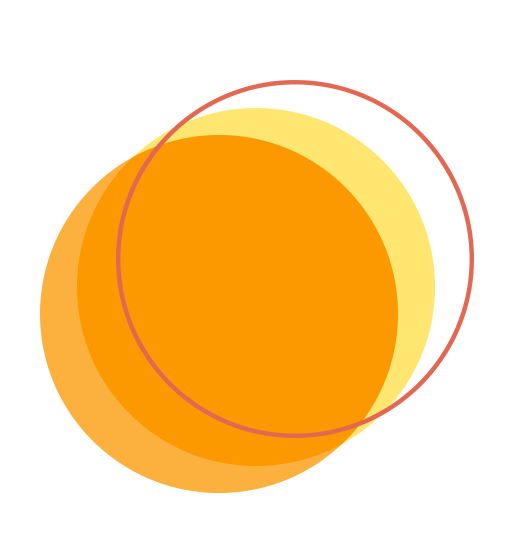 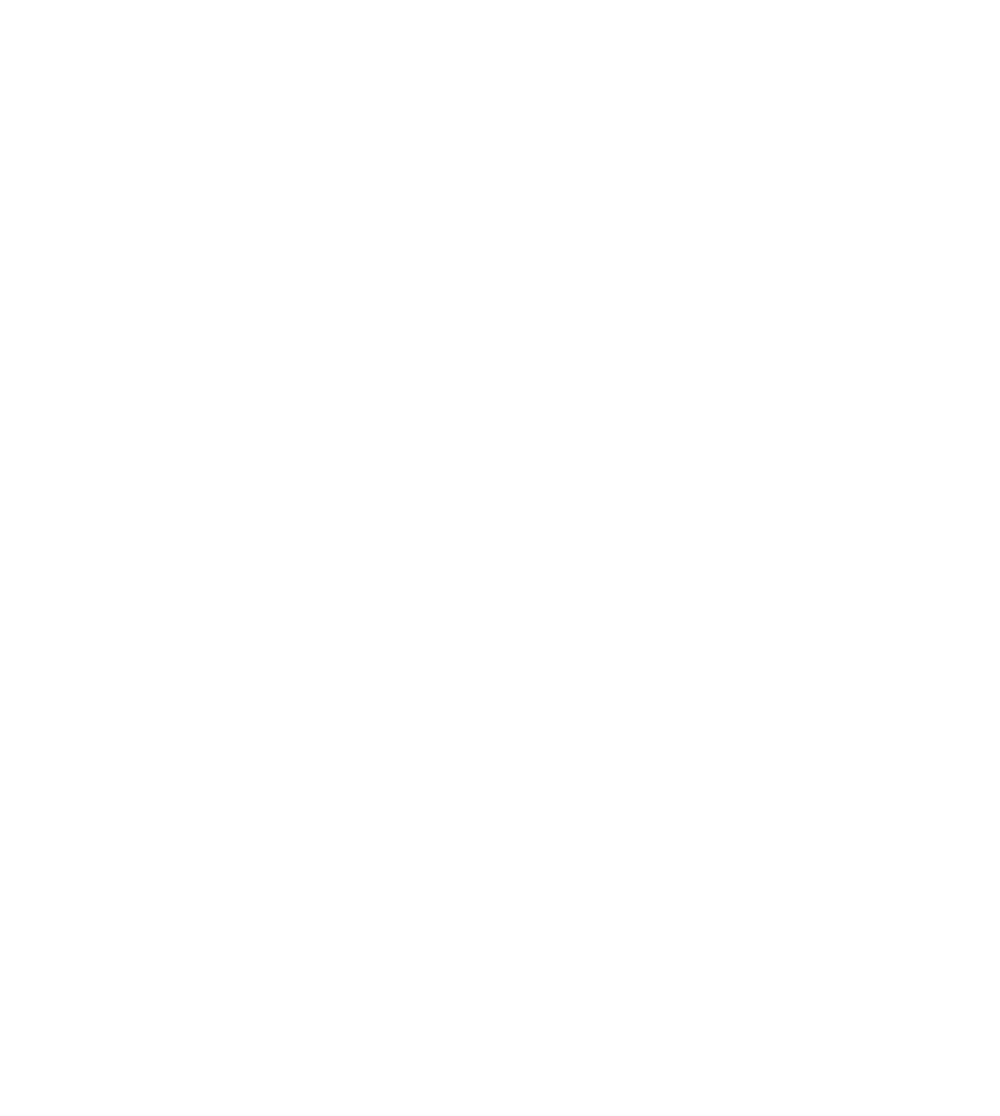 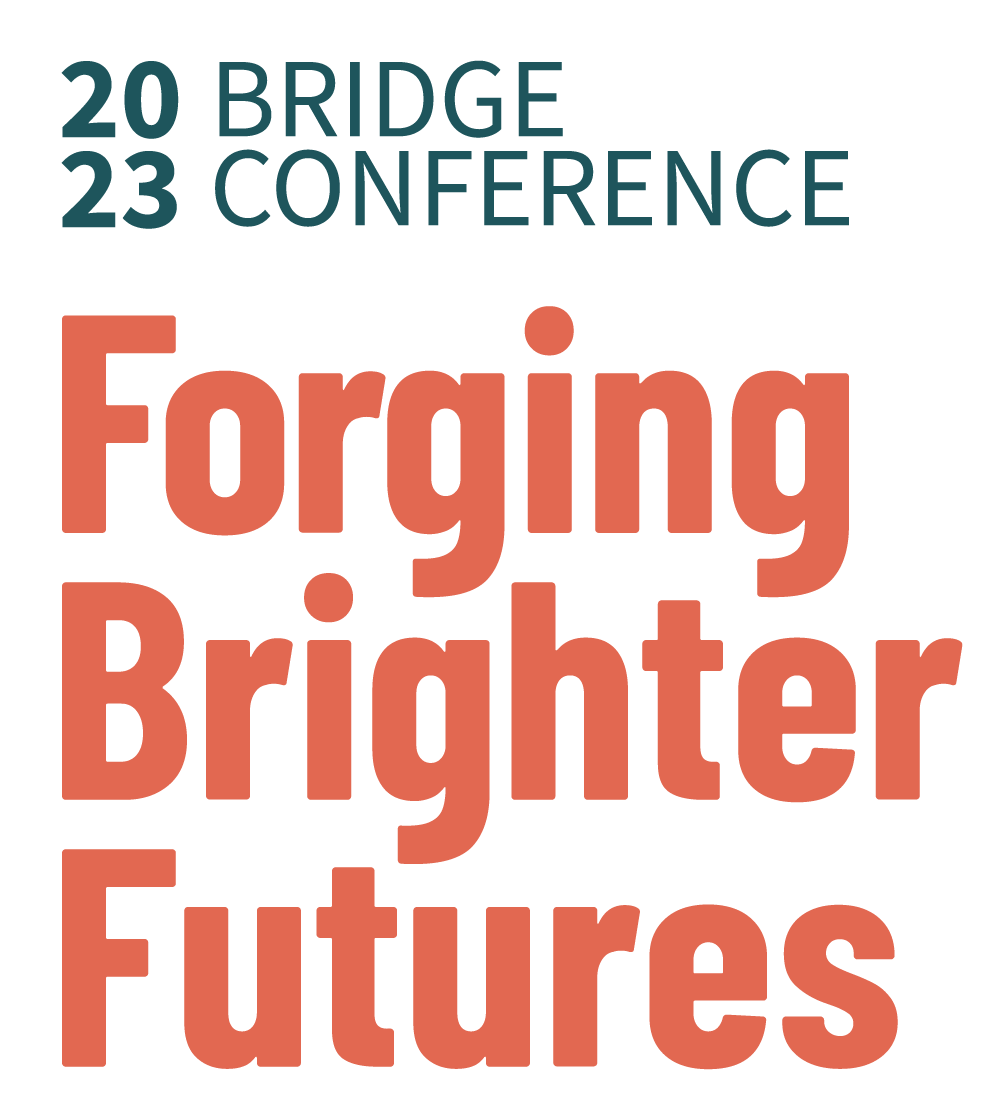 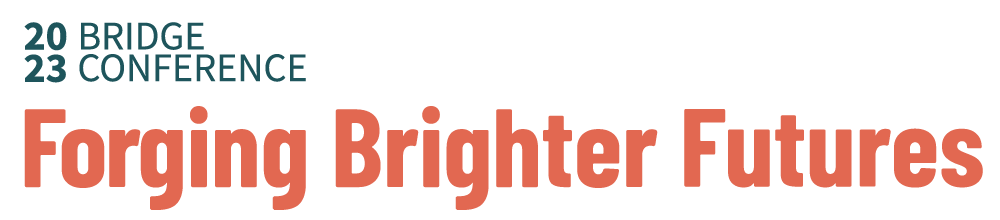 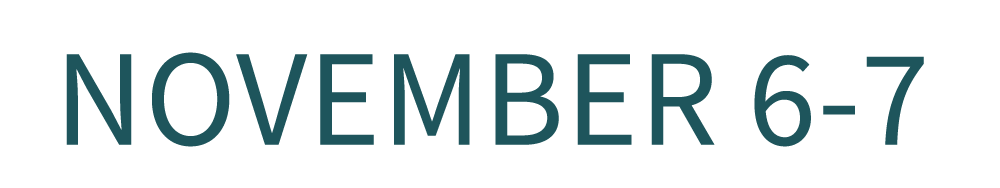 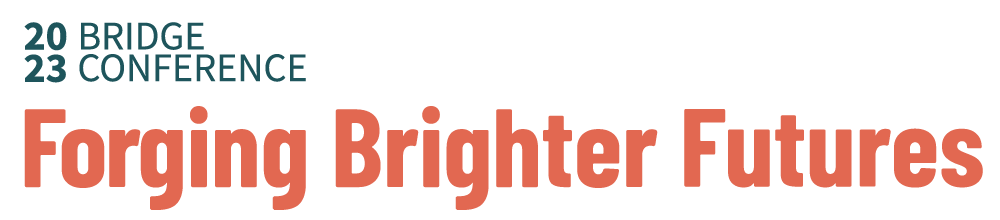 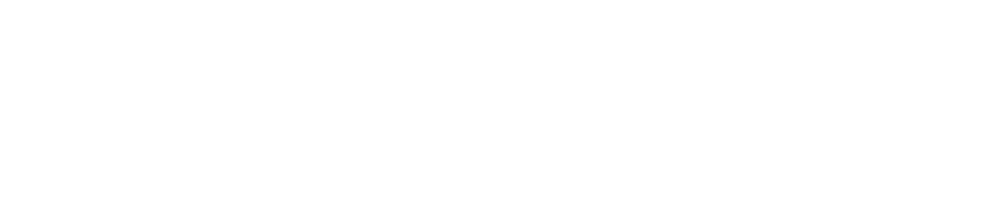 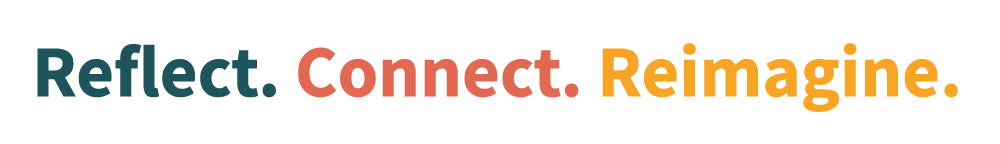 Our Vision
At School’s Out Washington, we see a future where all of Washington’s children and young people have access to expanded learning programs that empower them to thrive.
Which leads to:
What we do
Mobilizing for a Brighter Future
Closing Plenary Conversation
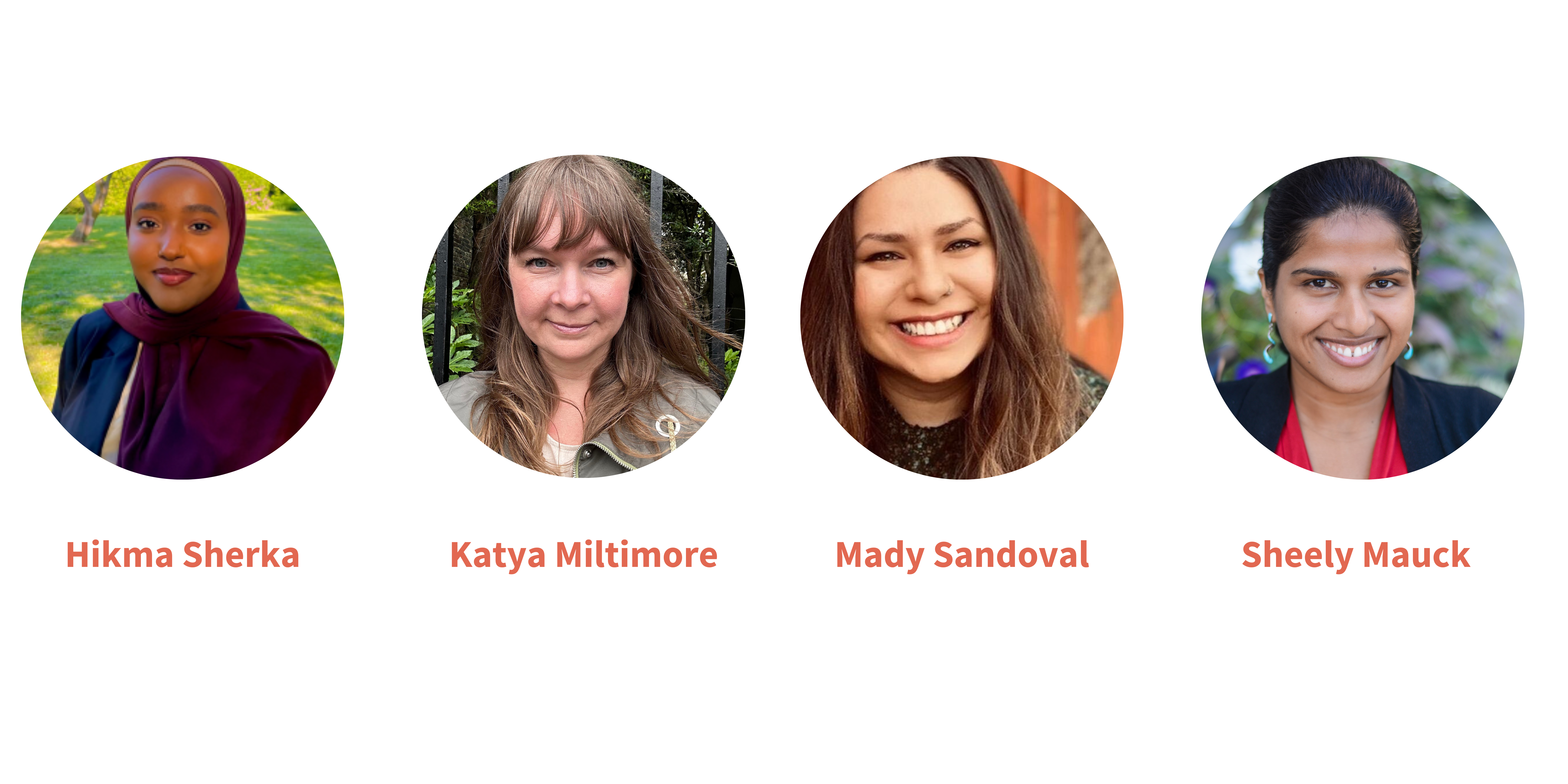 Featuring
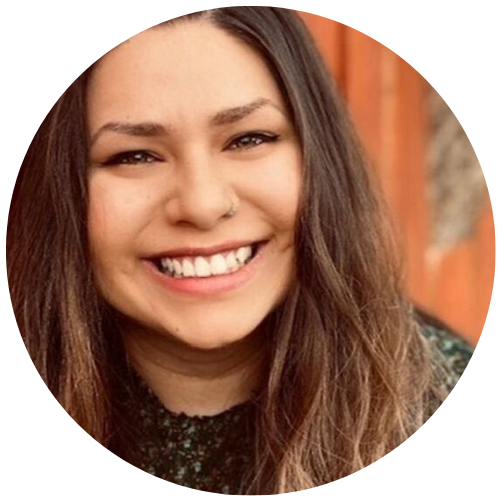 Mady Sandoval

Co-Executive Director, 
FYRE
Featuring
Featuring
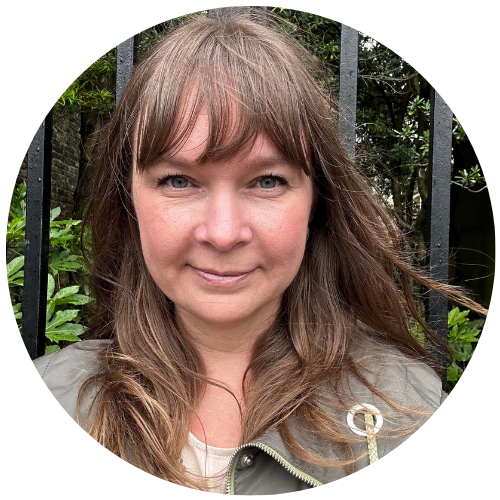 Katya Miltimore

Executive Director,
Boys & Girls Clubs of Washington
Featuring
Featuring
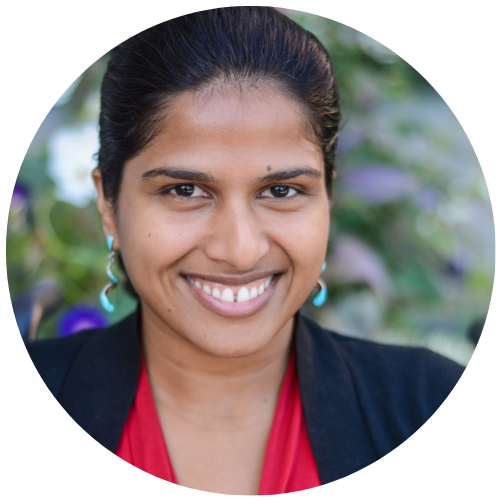 Sheely 
Mauck

Director of Equitable Quality Improvement Systems,
Forum for Youth Investment-Weikart Center
Featuring
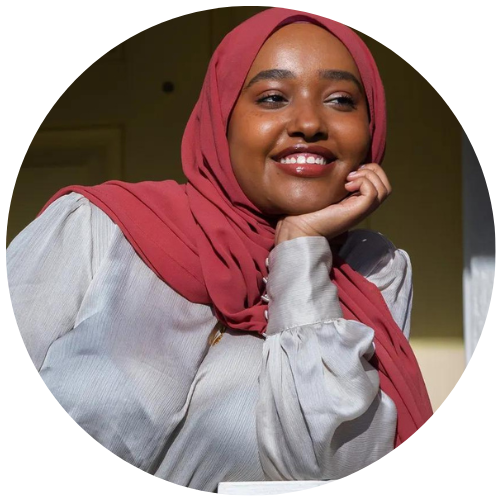 Hikma 
Sherka

Director of Youth Engagement, 
Every Hour Count
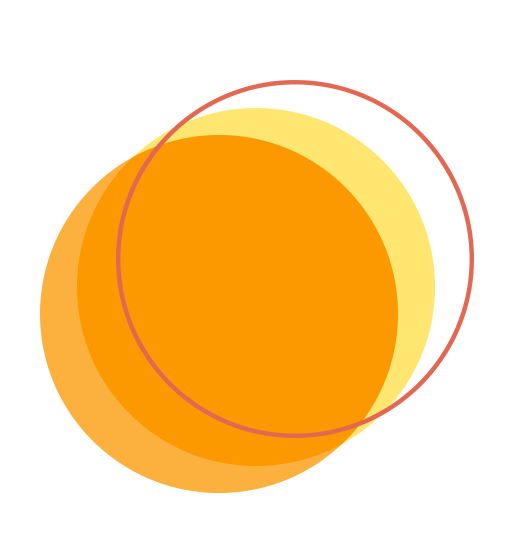 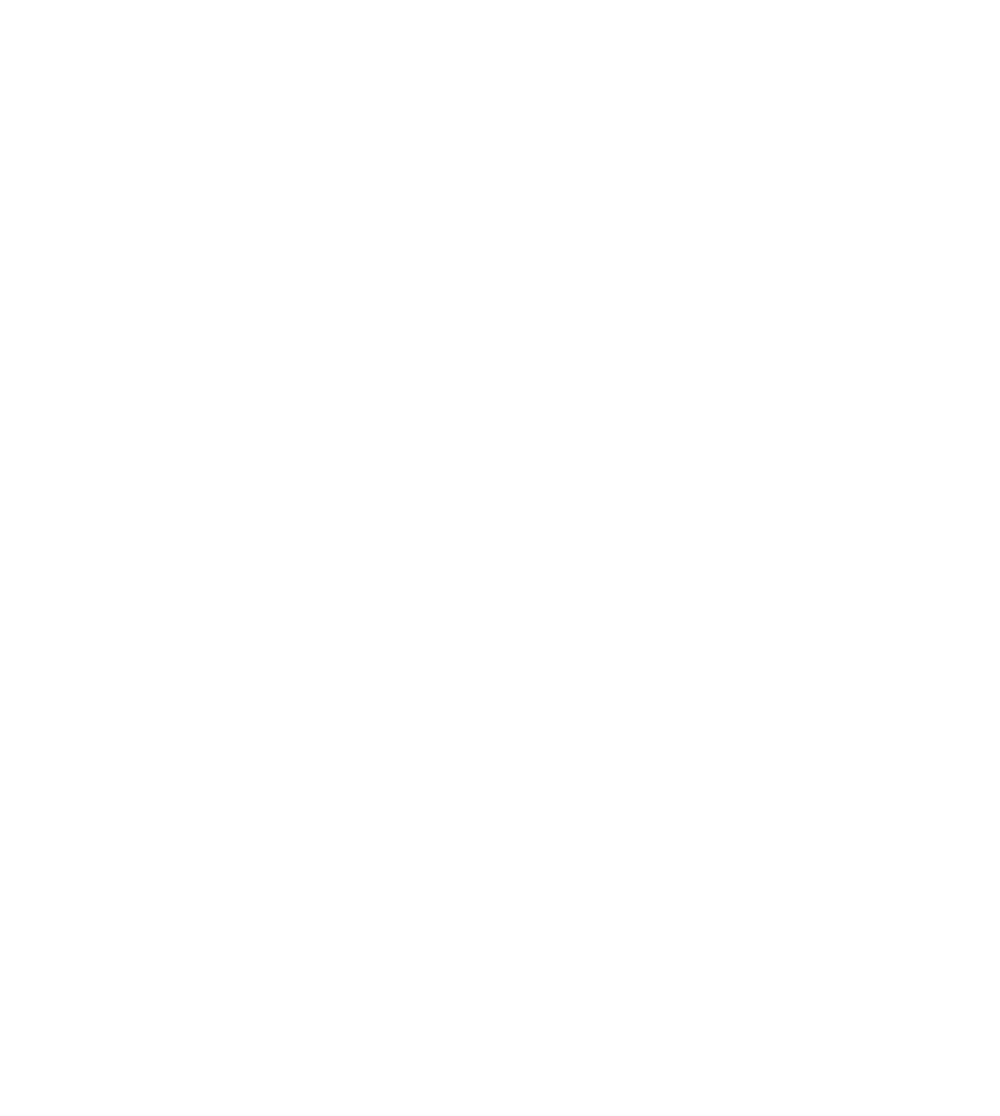 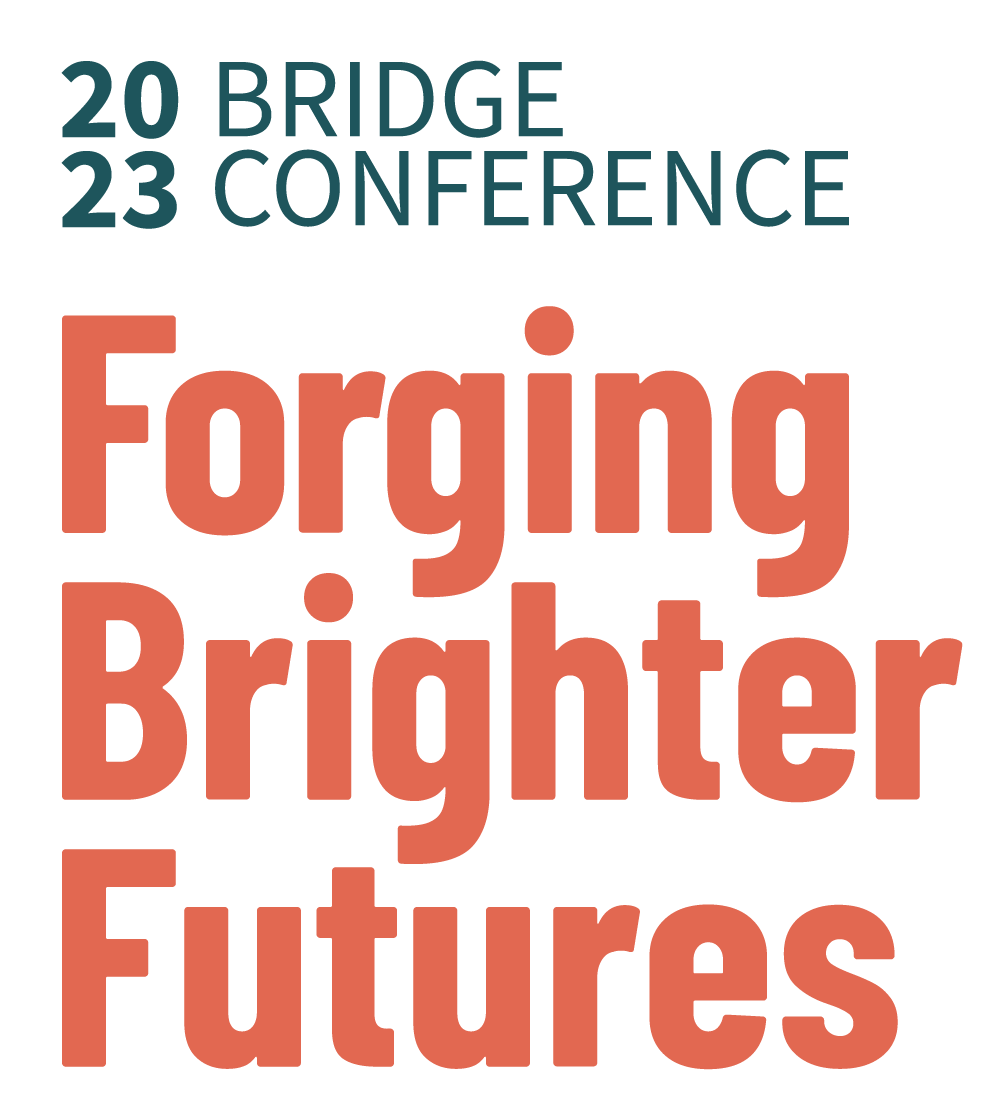 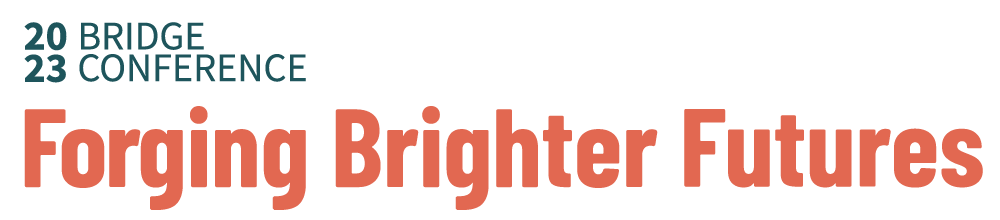 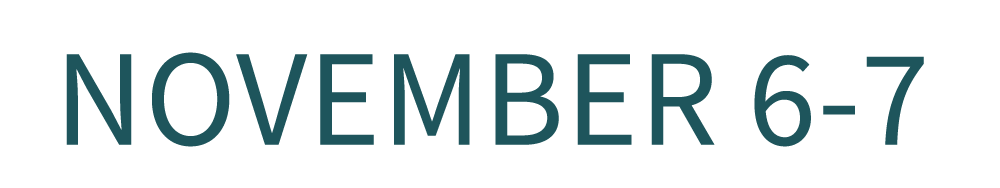 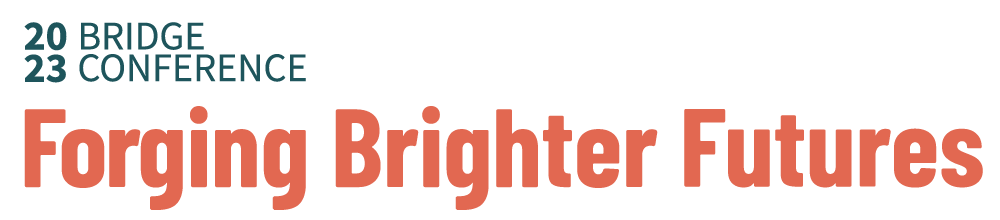 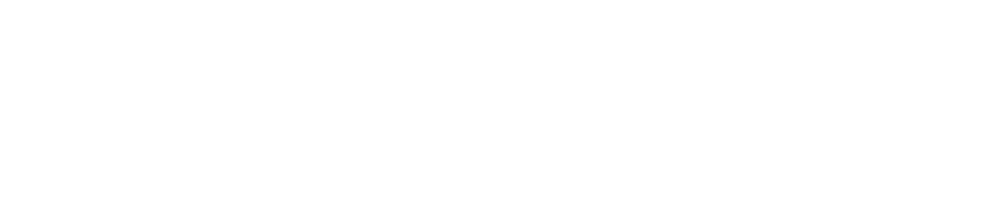 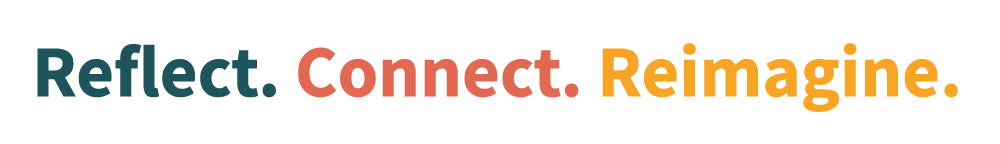 Youth Development Strategy Table
Coalition of youth development programs and stakeholders 
Started in 2019 to advocate for system level changes to advance the field
Youth development program sectors: mentoring, after-school/summer/expanded learning, and school-based wrap-around supports
Over 150 organizations and 300 individuals represented from around the state
Legislative Agenda
Budget proviso for state grant program in 2024
Work toward bill strategies in 2025 to create an office of youth development and ongoing grant program
Why This Is Urgent
Children and youth are in school 20% of the time and out of school 80%  
60% of youth are going home after school 
29 million children and youth across our nation do not have access due to lack of providers, lack of equitable funding for the field, cost and other access barriers, safety concerns, and inconsistent quality
Source: Afterschool Alliance
An Advocacy Conversation
Fahren Johnson
Strategy & Partnerships Director, SOWA
Yasmine Trudeau
Washington State Senator
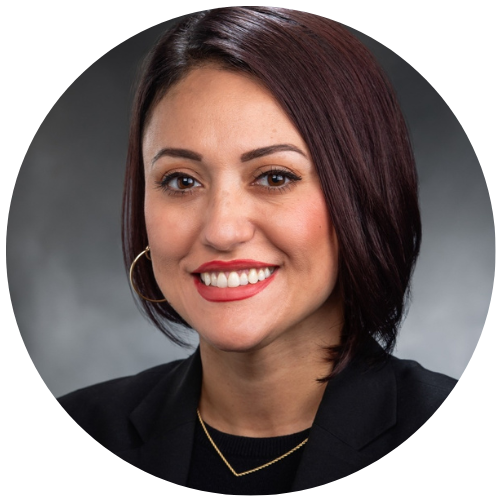 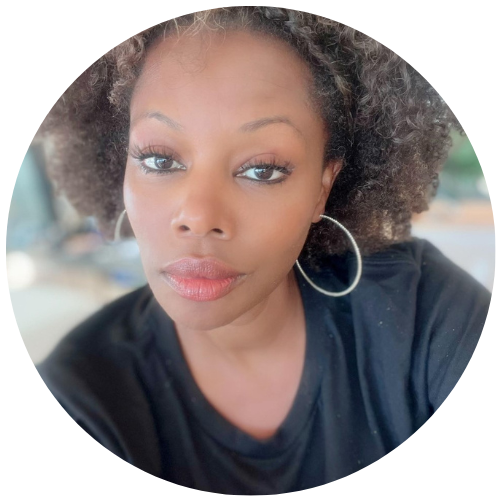 Join us and take action!
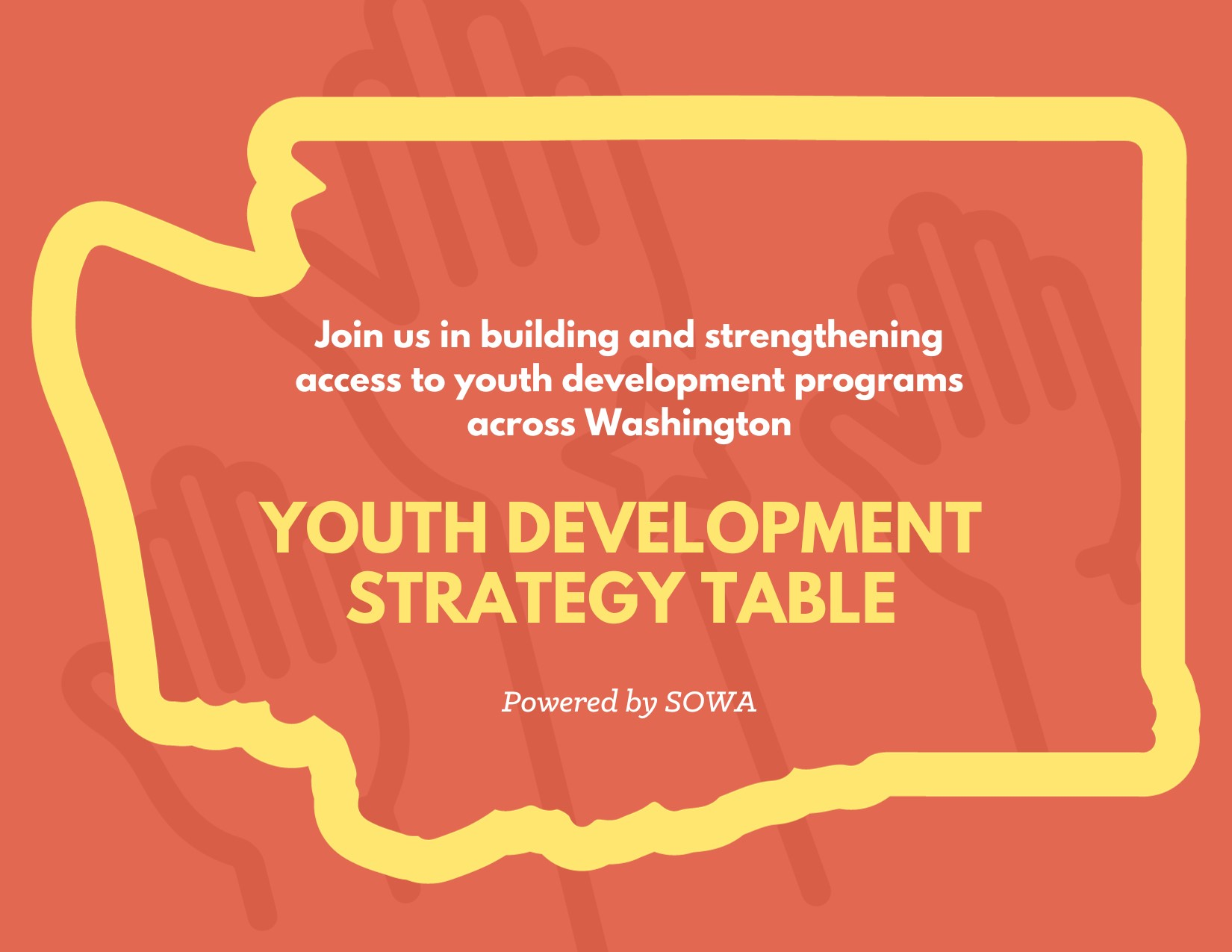 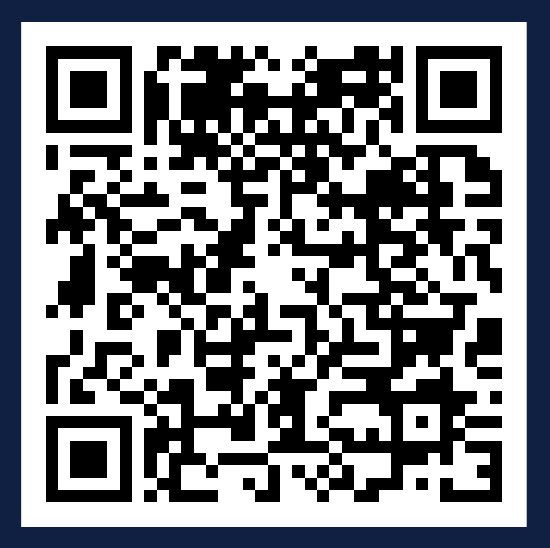 Announcements
Thank You to Our Amazing Bridge Team
Leandra Shelton 
Omana Imani 
Marcus Warlick 
Sevan Bussell 
Benny Baird 
Sergio Beltran 
Fahren Johnson